Чем резать жесть?
Ножницы по металлу
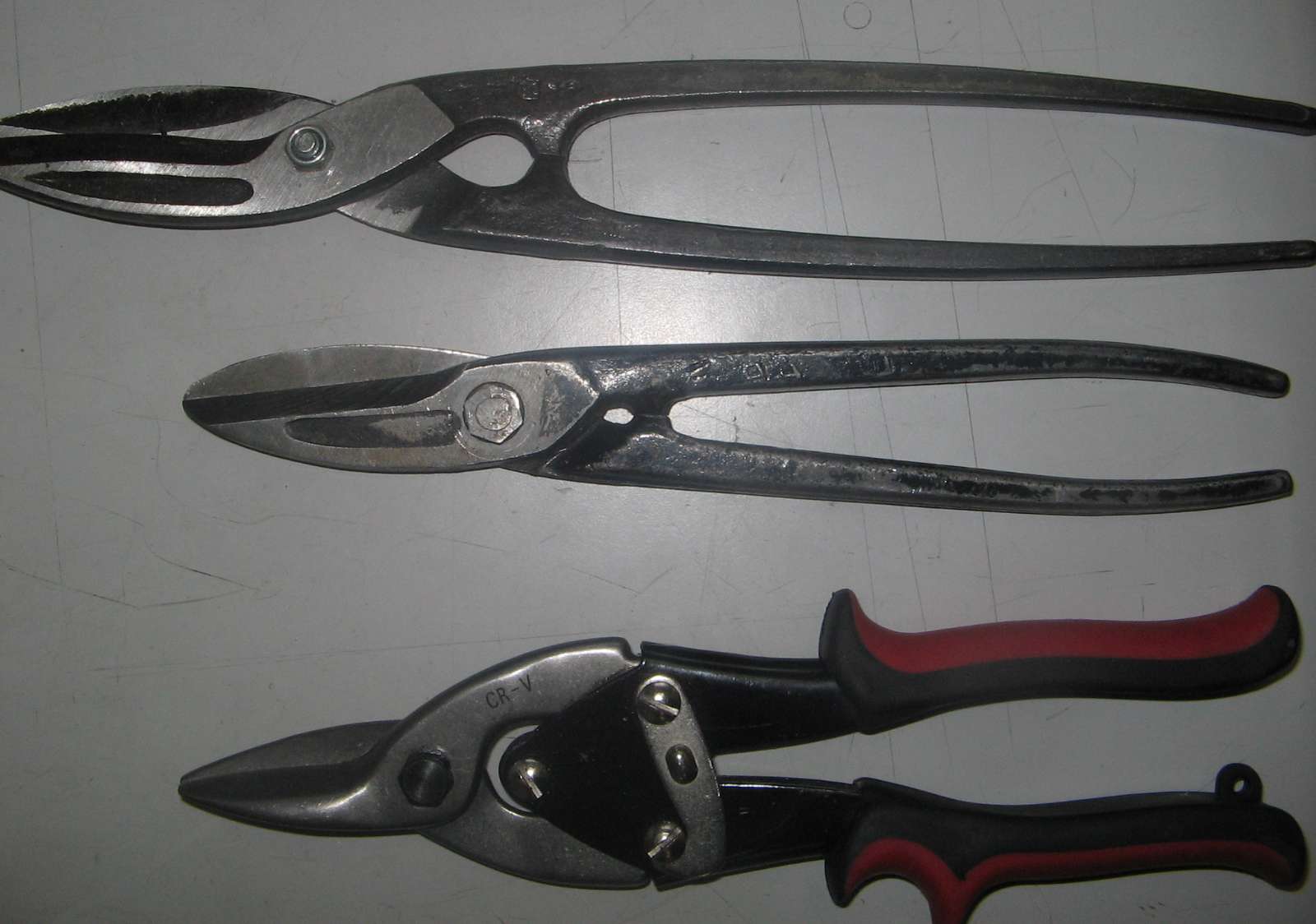 Чем гнуть и удерживать жесть?
Плоскогубцы, круглогубцы, клещи
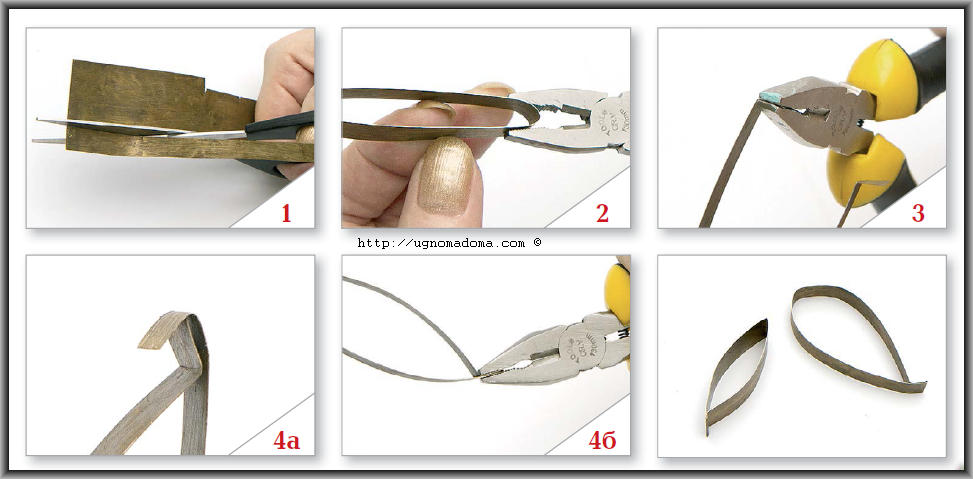 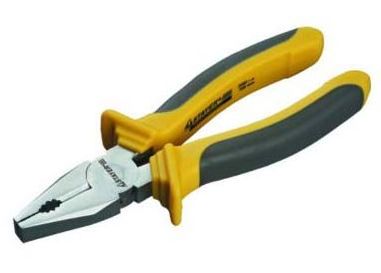 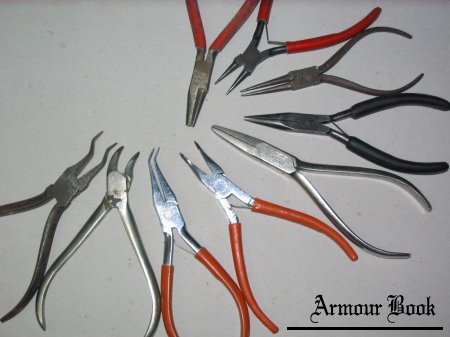 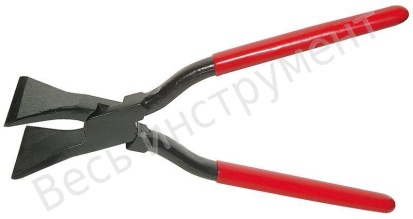 Чем снимать острые края?
Напильники:
Шаберы
Надфили
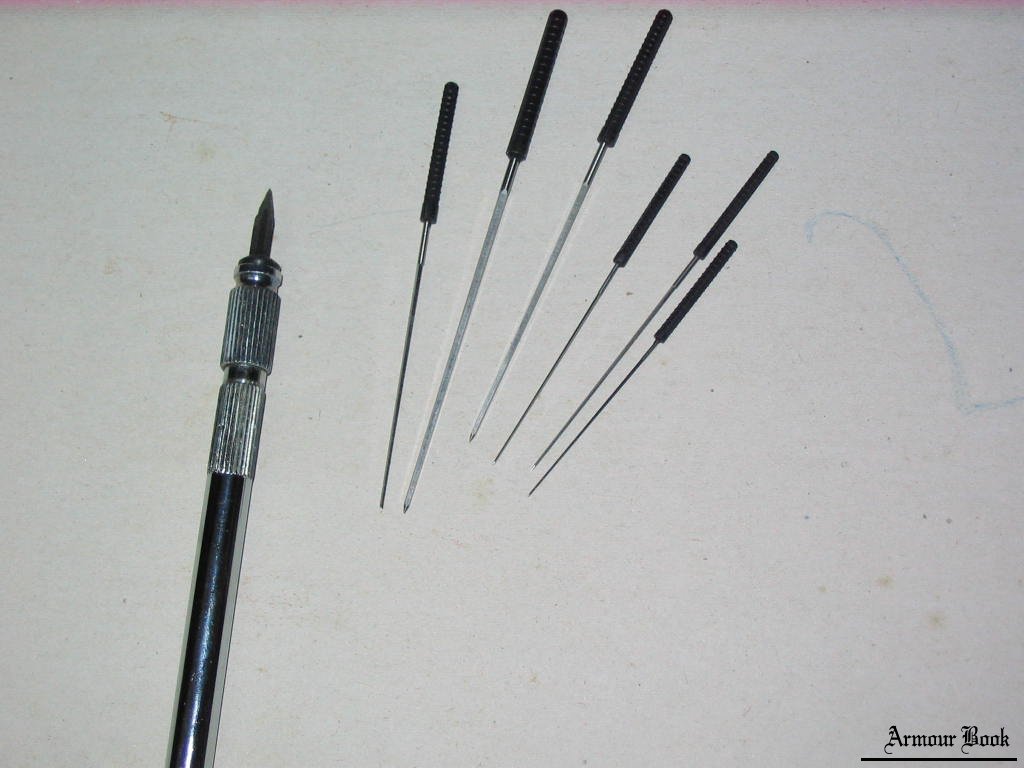 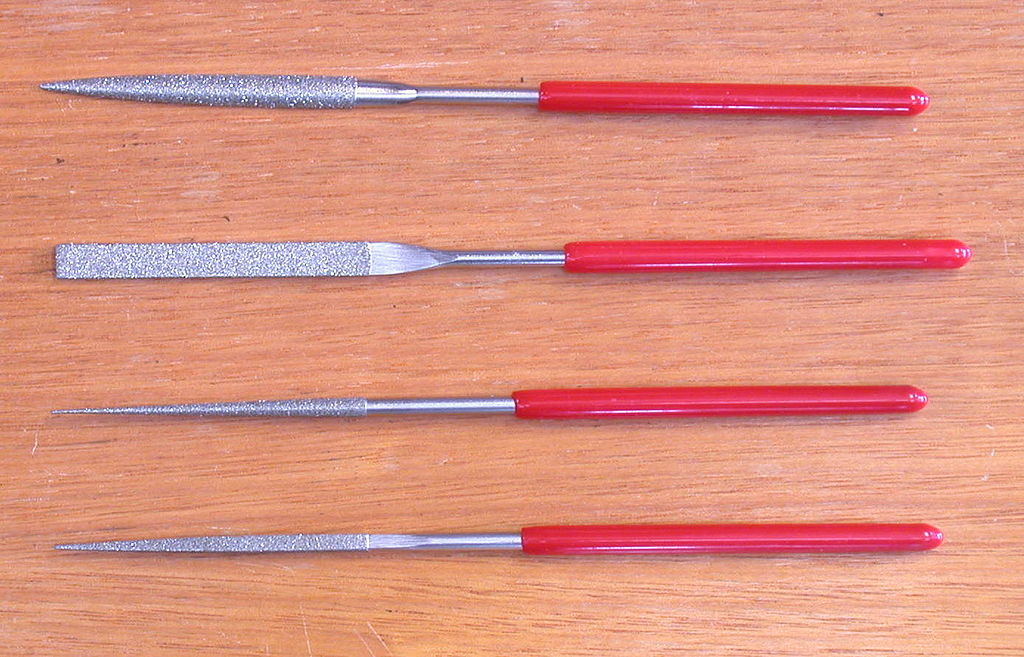 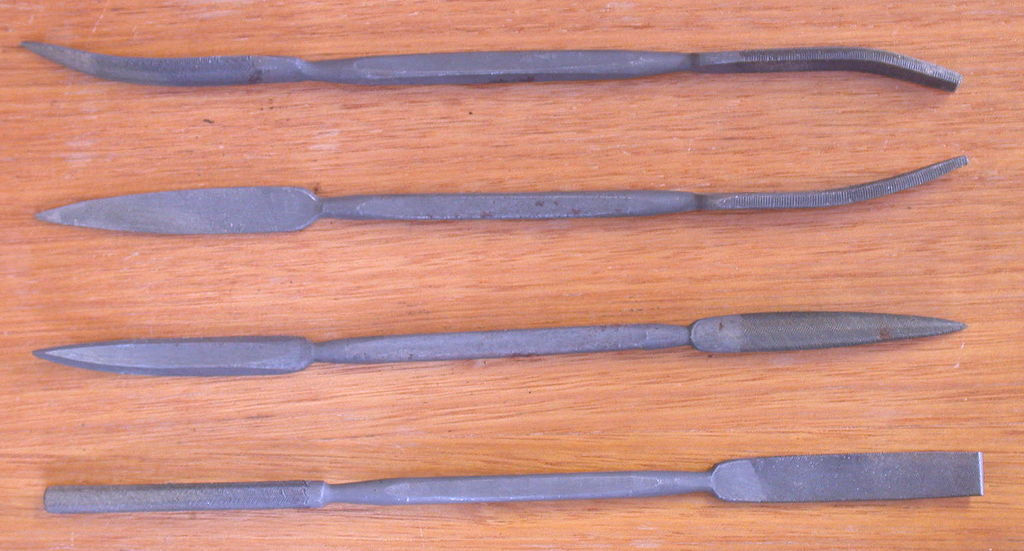 Рифели
Чем сделать разметку (контурные риски)?
Кернер                         Чертилка
                            

Слесарный циркуль
Слесарный угольник      
                                            Рейсмус
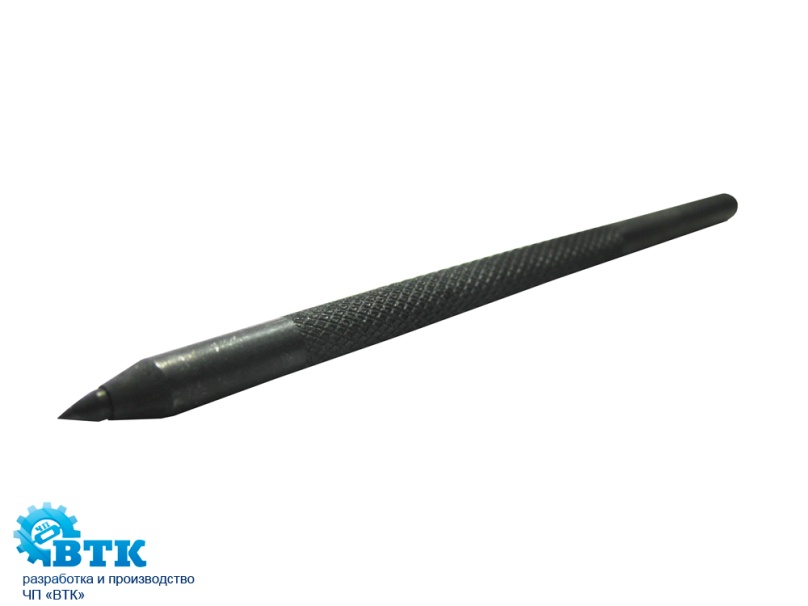 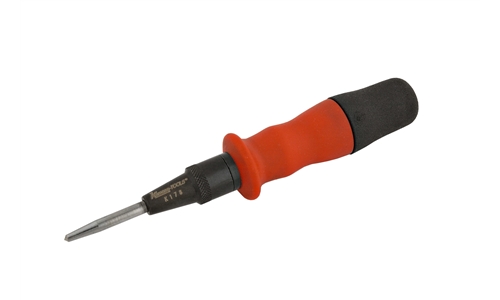 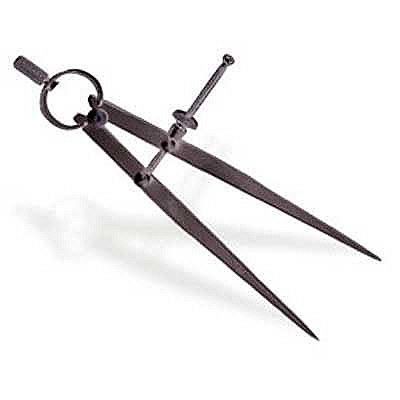 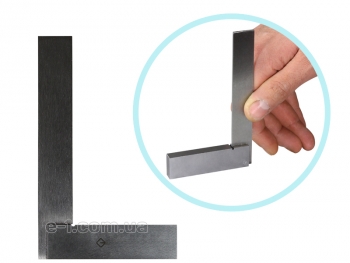 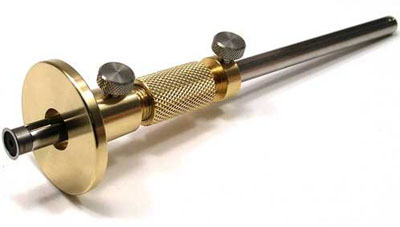 Чем делать отверстия в жести?
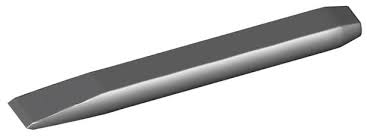 зубило 
пробойники
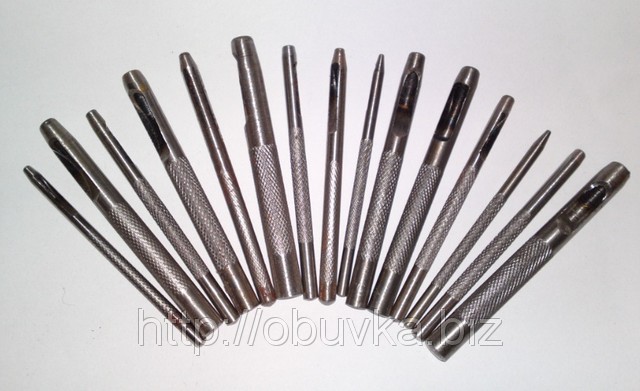 Чем выравнивать жесть?
Молоток и киянка
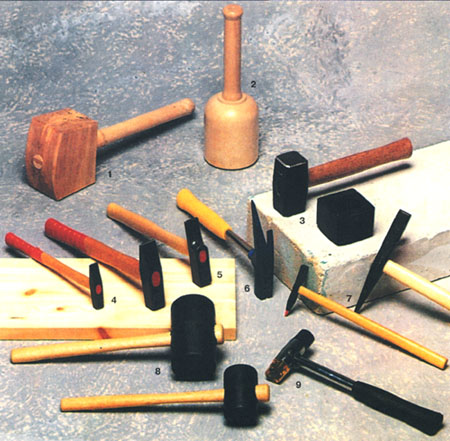 Как согнуть лист жести?
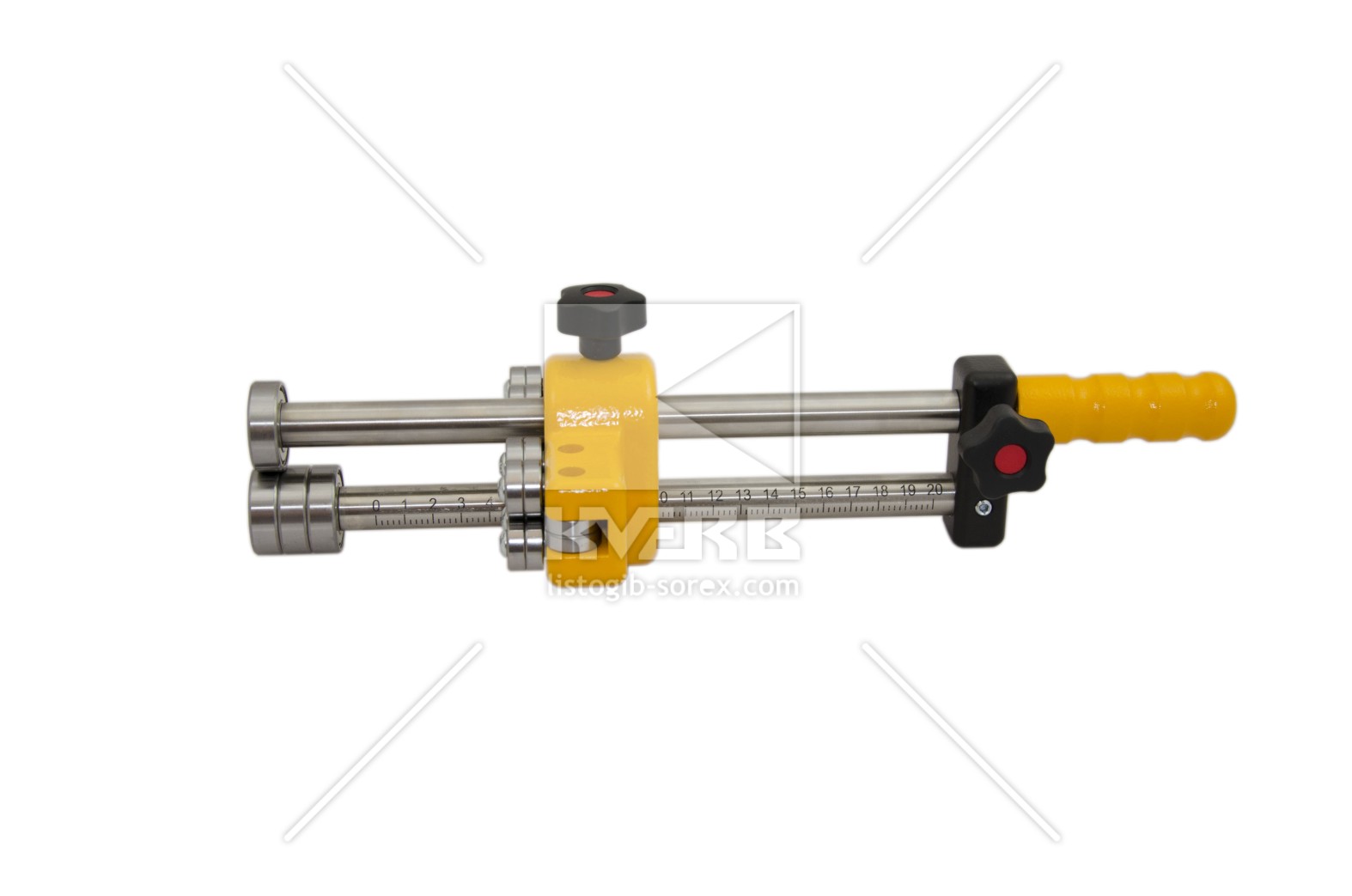 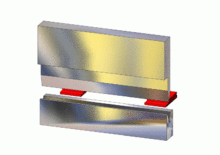